MANAGING YOUR LIFE | NURTURING THE DEVELOPMENT OF YOUNG CHILDREN
DEVELOPMENTAL MILESTONES
© 2022 OVERCOMING OBSTACLES
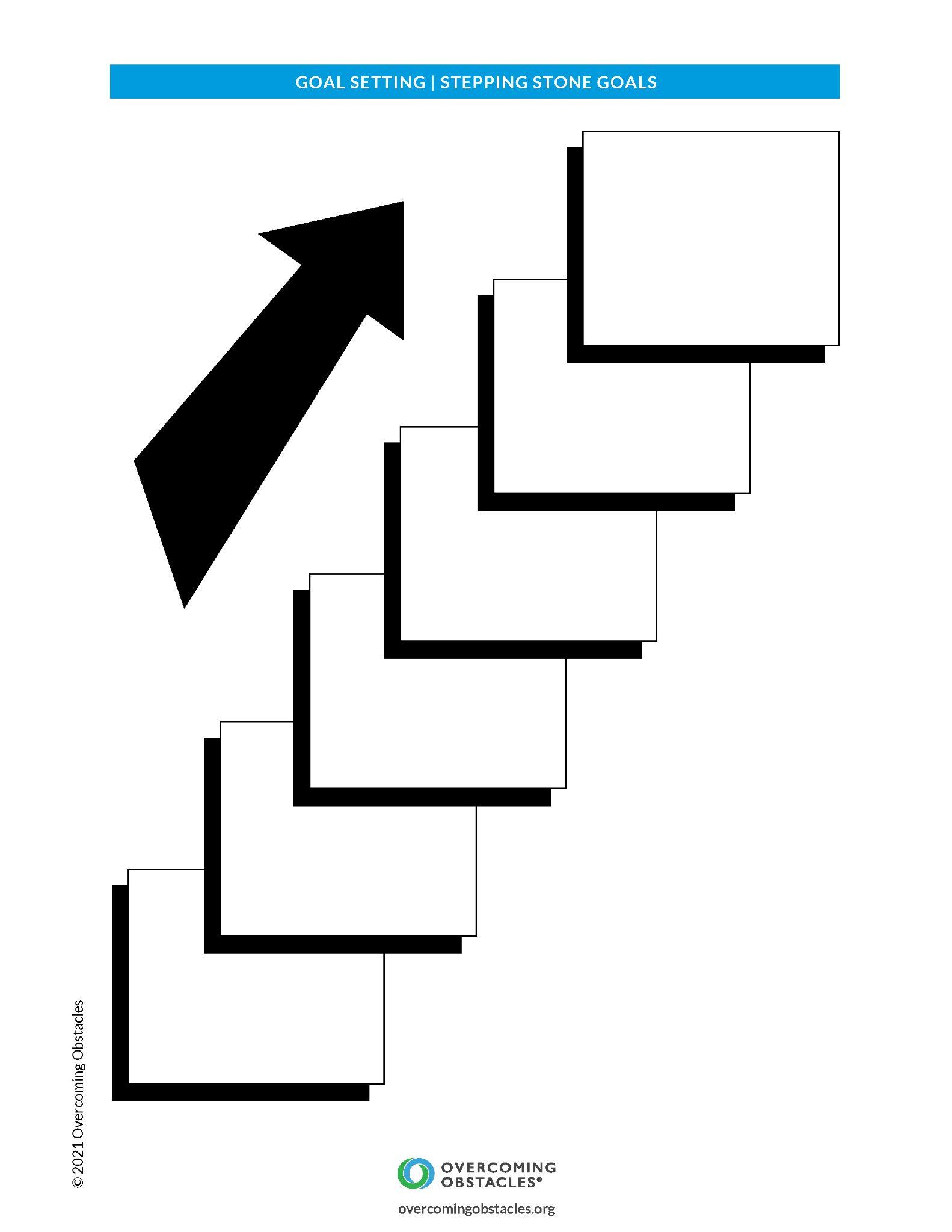 MANAGING YOUR LIFE | NURTURING THE DEVELOPMENT OF YOUNG CHILDREN
DEVELOPMENTAL MILESTONES
© 2022 OVERCOMING OBSTACLES
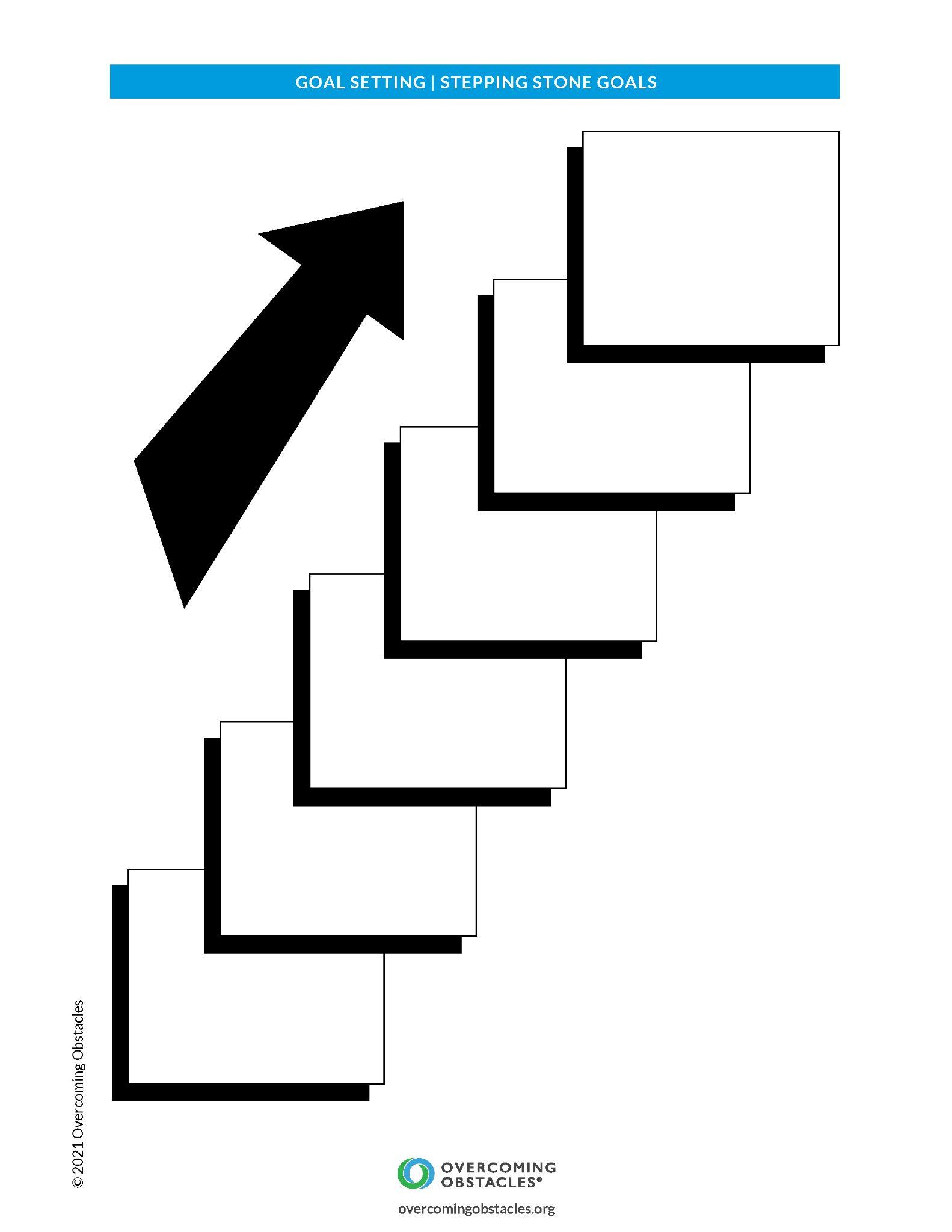